Eval servicestop 10 faq
1.  Can a sick student log back into their test?
If a student goes home sick*, they are allowed to log back in upon return to complete their assessment
As long as the student logs back in within 2 calendar days, no action needs to be taken in TIDE
After 2 calendar days, you will need to submit a “Reopen Test” request in TIDE
Make sure that you email Nate and Heather that you have created this request in TIDE – we do not receive notifications
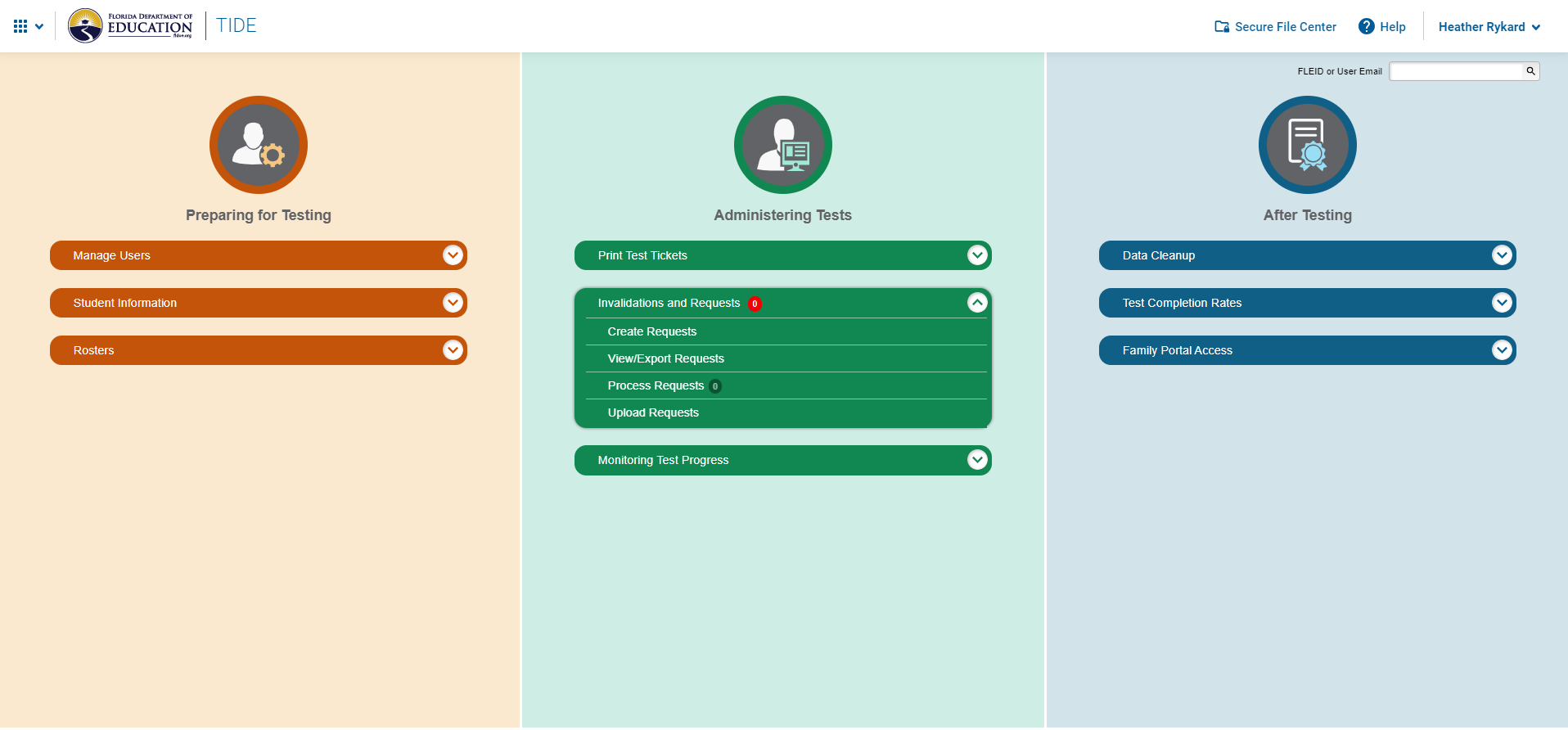 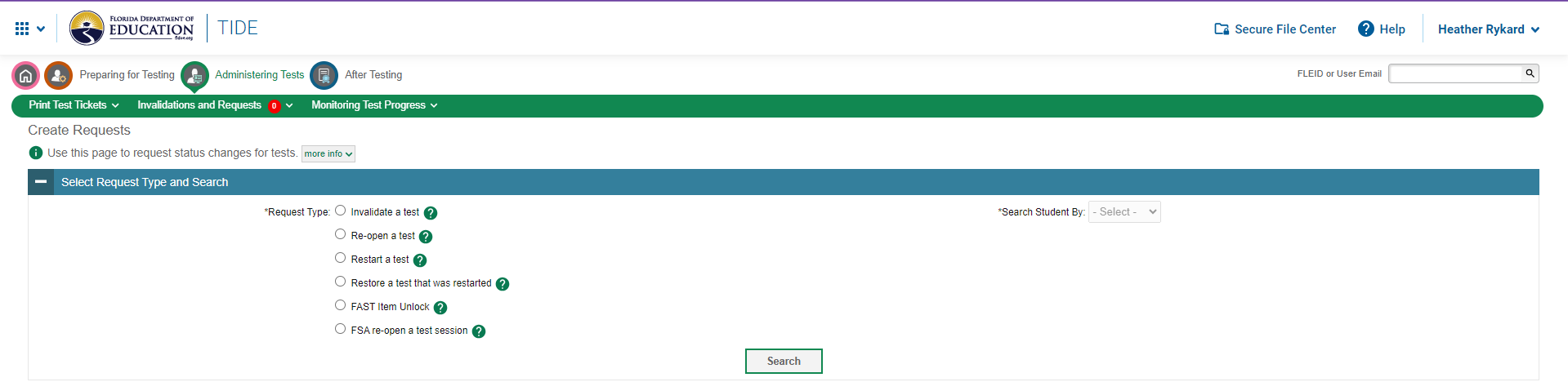 Session ID
Results ID
FLEID
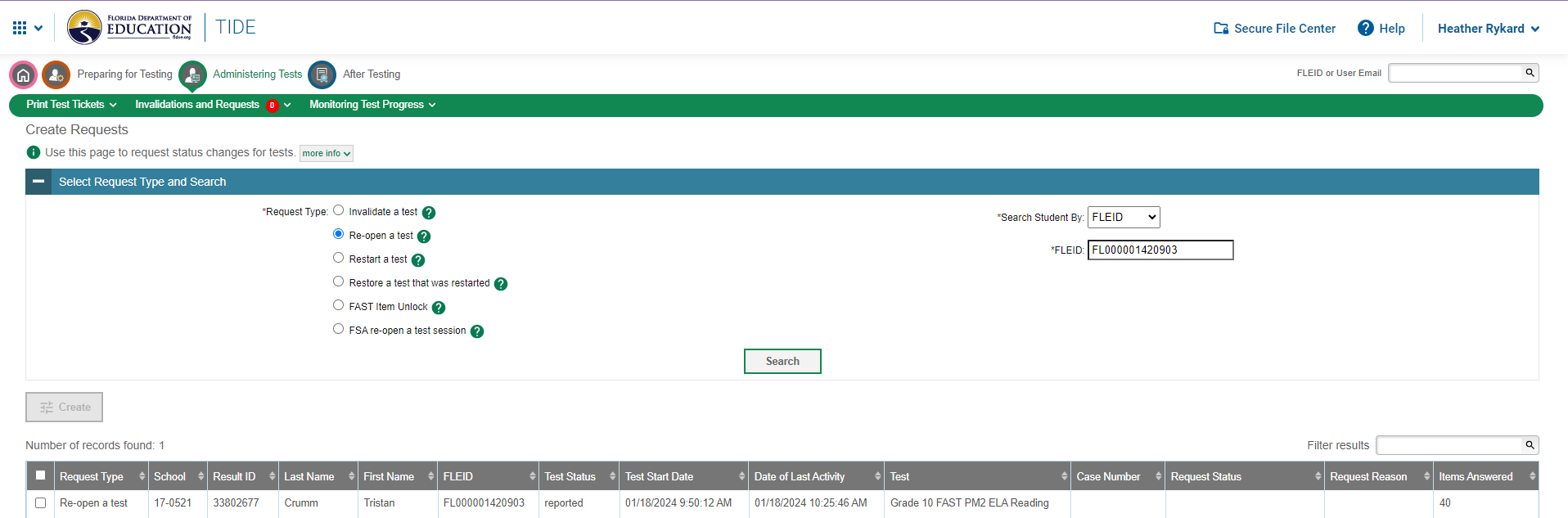 2.  Can I delete students from TIDE?
NO
YES
Student went to another school in the district – email Heather/Nate to move transfer the student in TIDE
Student is marked for FAA – call Karen Robinson (there are 2 sides of TIDE)
Student moved – wait until you have proof of enrollment (see “Yes” column)
You have received a records request from an out of state or out of district school
3.  My K-2 student had a bad test day – can I deactivate their test?
Short answer…No
You may, however, test them again during the test window or outside the window to get another measure of his/her/their performance
State and district uses the first test taken in an active testing window
4.  Student information in TIDE won’t save
If you are manually adding or updating a student’s demographic information, you must ensure that all required information is selected
This includes Test Eligibility
Must select “Eligible for Computer Based Assessment” or eligible accommodated, if applicable
Make sure you are selecting ALL assessments that a student will take
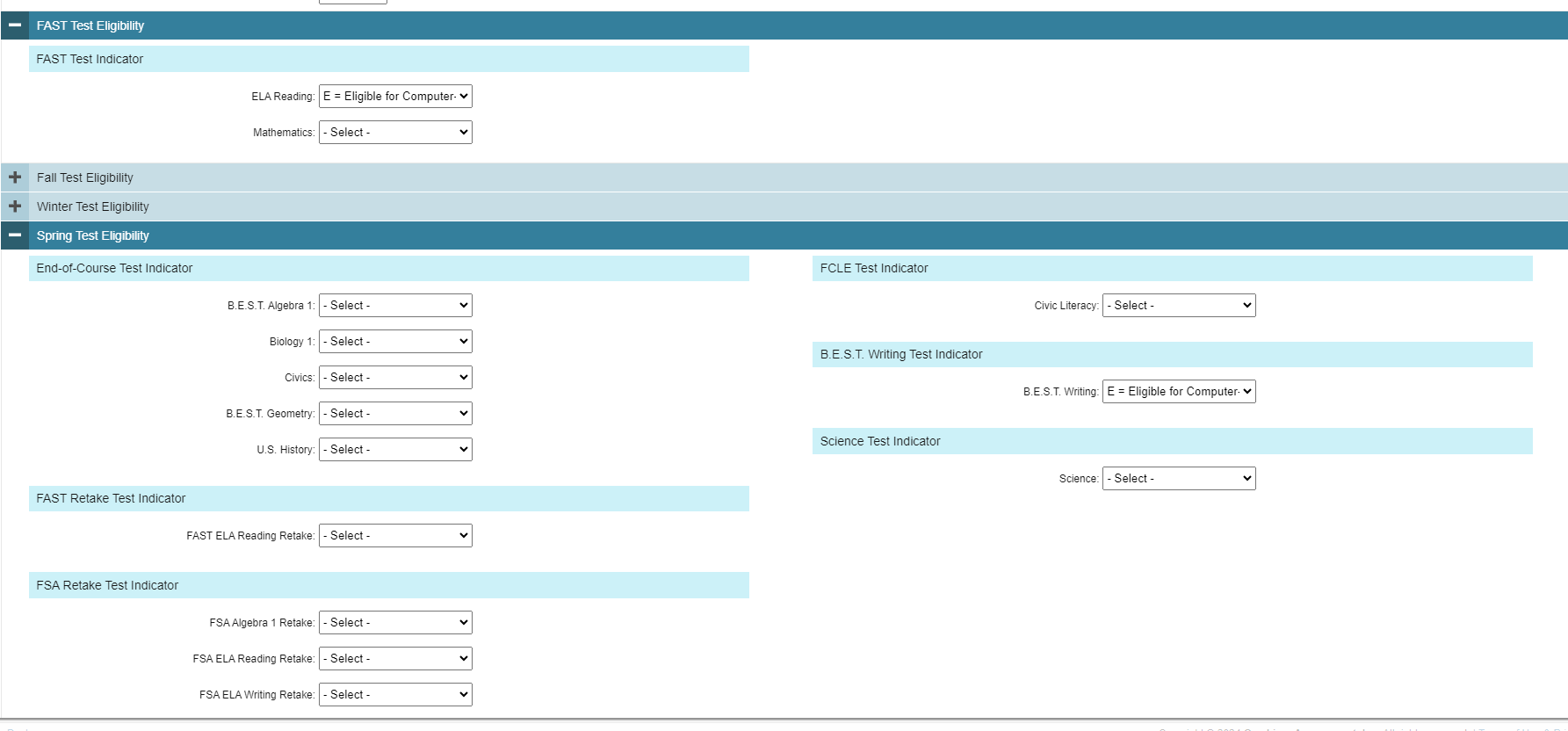 Grades 3-10
Grades 3-8 (not in Alg/Geom)
Eligible Course
Currently enrolled
Grades 4-10
Grades 5 & 8
Eligible retakers ONLY
Eligible retakers ONLY
5. I have a new student that isn’t showing up in TIDE
Are they from another Florida district or out of state?
Are they from another Escambia County School?
Email Heather and/or Nate
We will transfer them for you in TIDE
DO NOT make a new entry for these students
Once they have an FLEID populate into FOCUS (in the Classified tab), you can manually enter them into TIDE
Make sure you are entering the Student ID into the “District Use” field
Correctly add any IEP or 504 accommodations, if necessary
6.  I have a new teacher/staff who needs an account in TIDE
You can add user accounts for Test Administrator, AVA Test Administrator, and School Reporting Access from your role as School Assessment Coordinator.
If you need a user account added for School Administrator, School Assessment Coordinator, or School Data Entry, please email Heather and/or Nate with your request.
If your principal is requesting additional personnel to have the School Assessment Coordinator role to assist with testing, please have them email Nate.
7.  I have a teacher who can’t see a student’s scores from PM1/2/3
Double check that the student has a submitted/completed test for the PM period in question 
Pull up the student in TIDE and look at the “Student Participation” section 
Make sure the student is correctly rostered* to the teacher
Make sure you have your FRS dashboard set up to pull the correct PM data or subject that you are looking for
*If the student is not on the teacher’s roster, or if the teacher changed, you will need to edit the roster
Call Charlie Henderson in Eval Services 850-469-5308 if you hit a snag!
* See Question 8
List of active rosters/teachers who can view scores
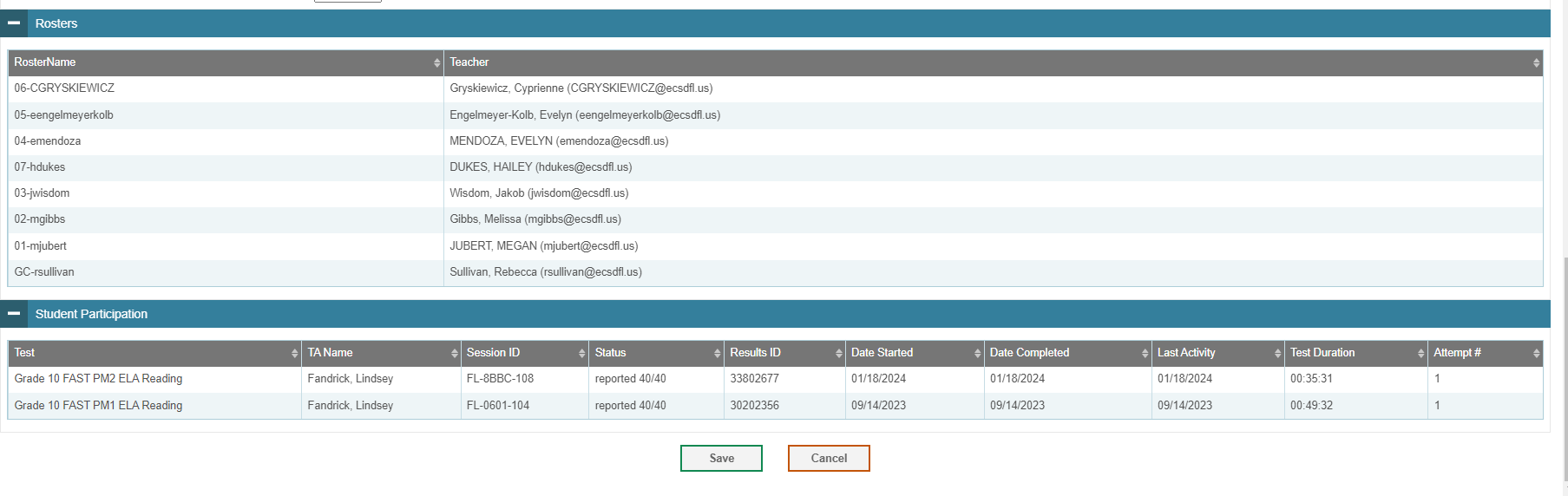 Where you verify if a PM test was actually taken/submitted
8. I have missing students on a teacher’s roster
You can search for missing students by using the “View/Edit/Roster” rosters tile on the TIDE Dashboard
If the student was re-enrolled after moving, you may have to select the “Former Students” button in the “Show More Information” dropdown inside the roster
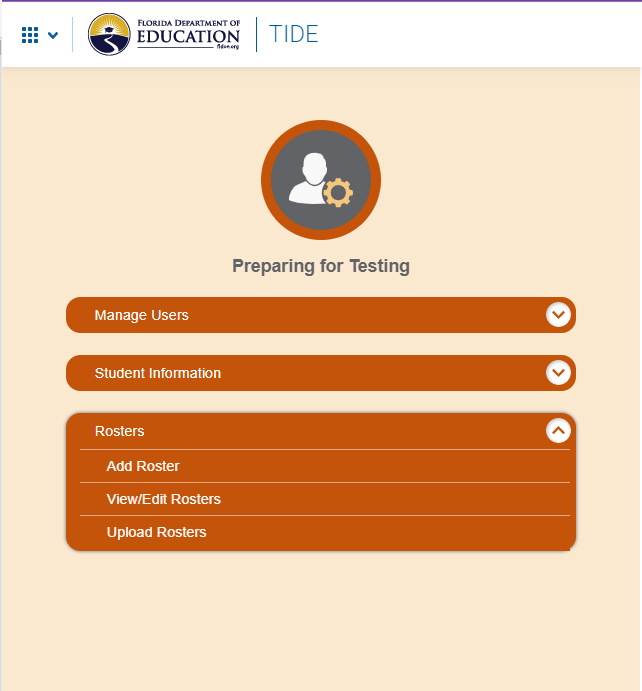 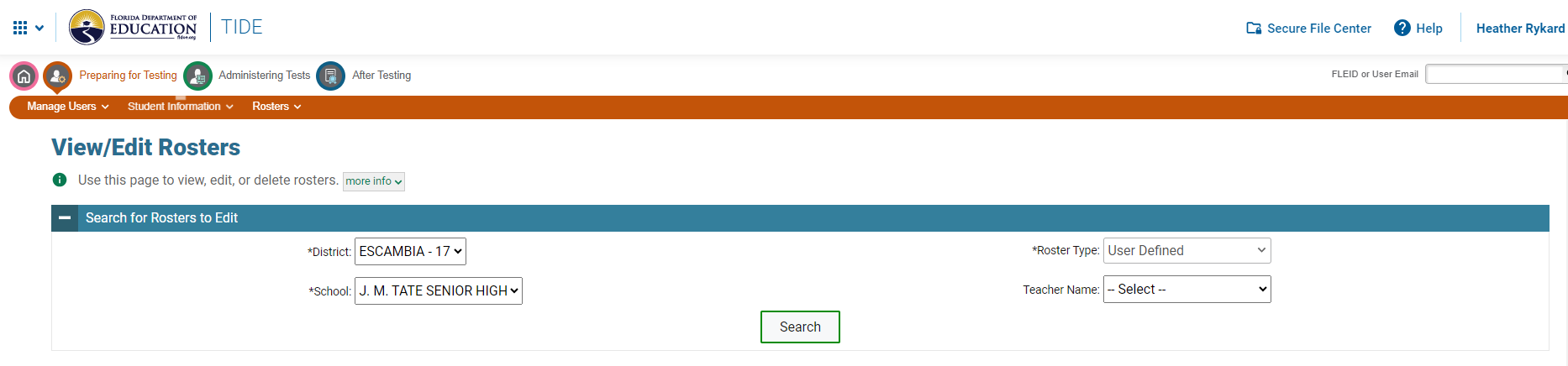 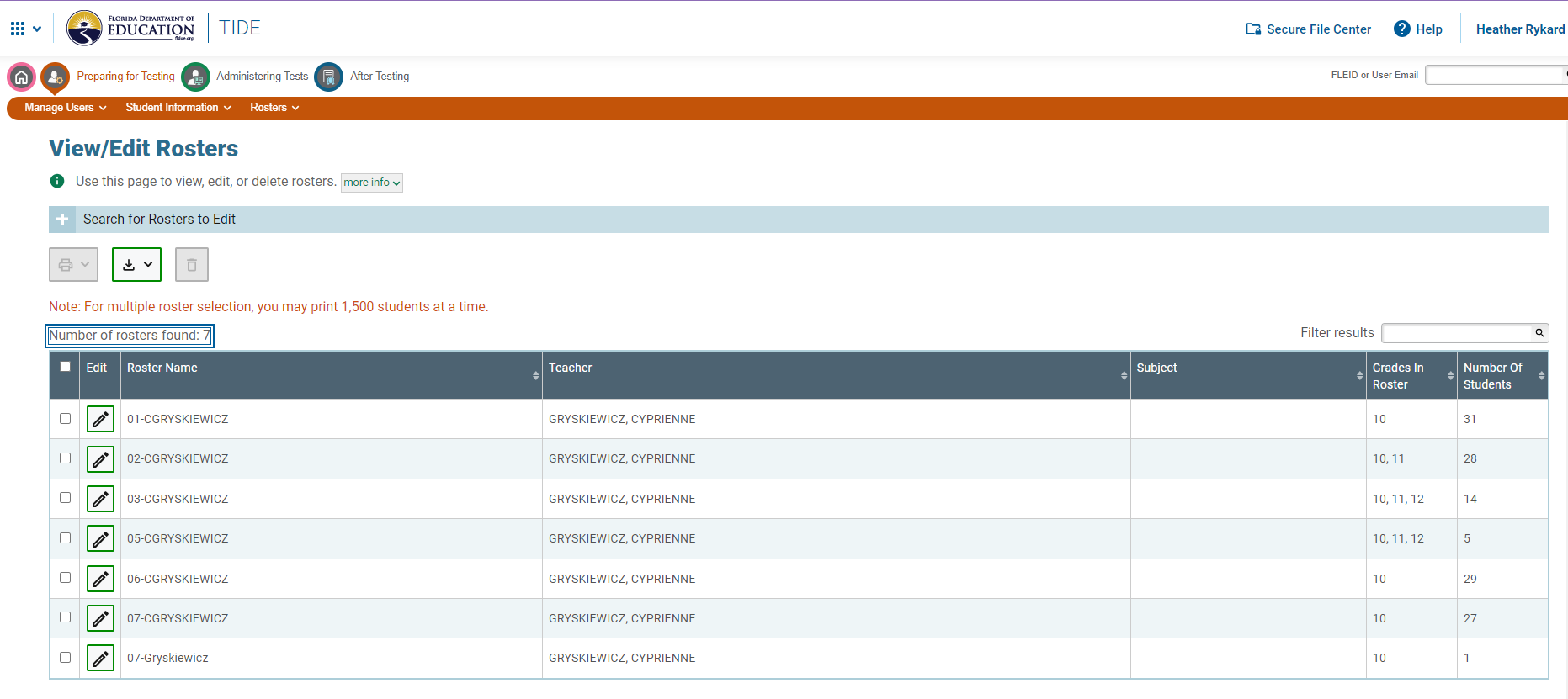 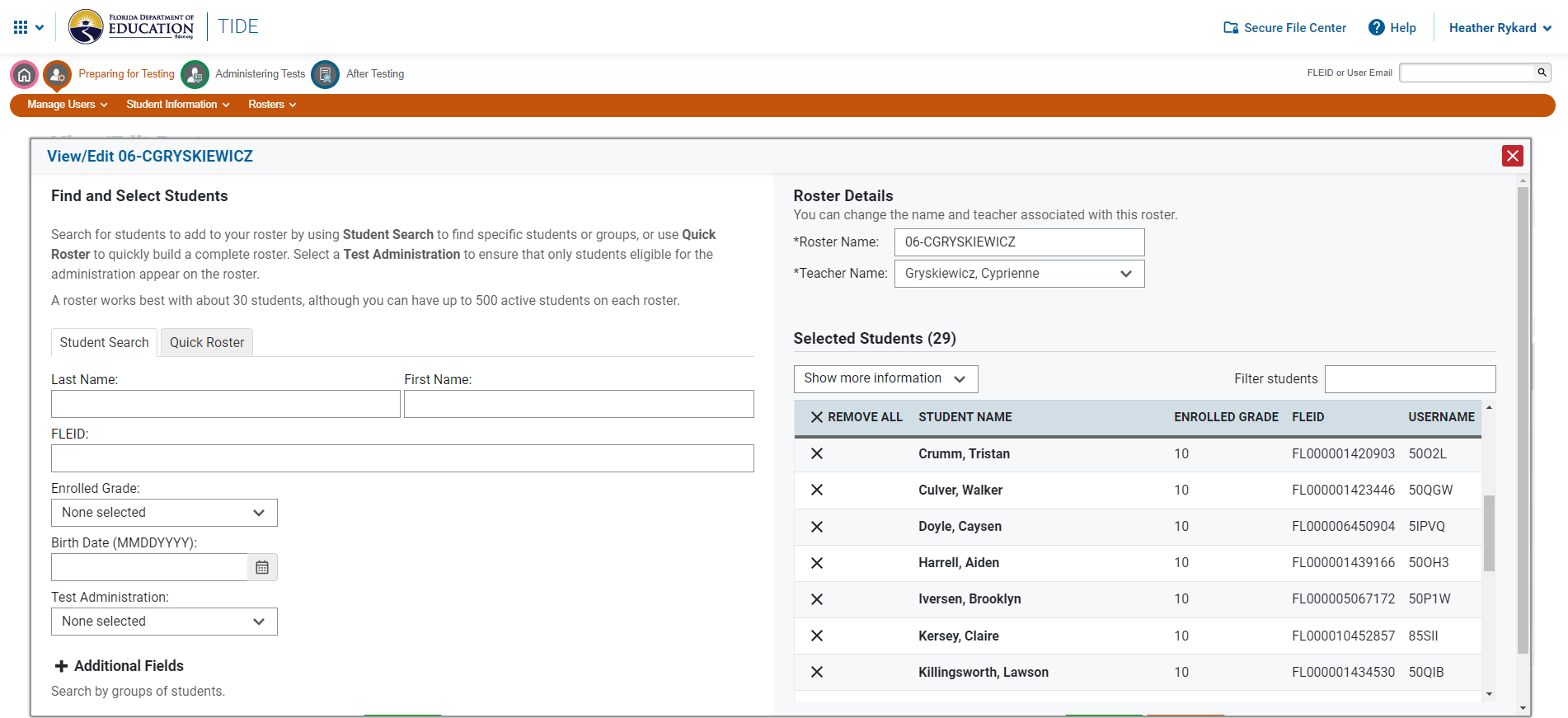 Type a student’s name to search and add
9.  Where can I find manuals/scripts/user guides?
Evaluation Services webpage – we have links for grade-specific materials (K-2, 3-10)
Google classroom by level – Elementary or Secondary…
Contact Heather for access

State’s testing site – www.FlFast.org
There is now a one-stop shop for all things test administration related 
Testing Resources for Grades K-2
Testing Resources for Grades 3-10
Don’t forget about the TA Certification Course!
Grades K-2
https://flfast.org/testing-resources-K2-teacher.html


Renaissance Support Team number
Dates
Guides
Manuals
Accommodations info
Sample test items
Grades 3-10
https://flfast.org/test-admin-resources.html

Manuals
Scripts
User Guides
Forms & Signs
Student Materials
10.  What if I don’t know who to call for help?